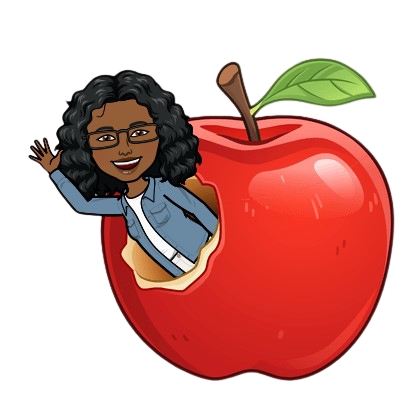 Ms. Mosley Virtual Office
Click on apple to open